Повторяем гласные БУКВЫ И ЗВУКИ.
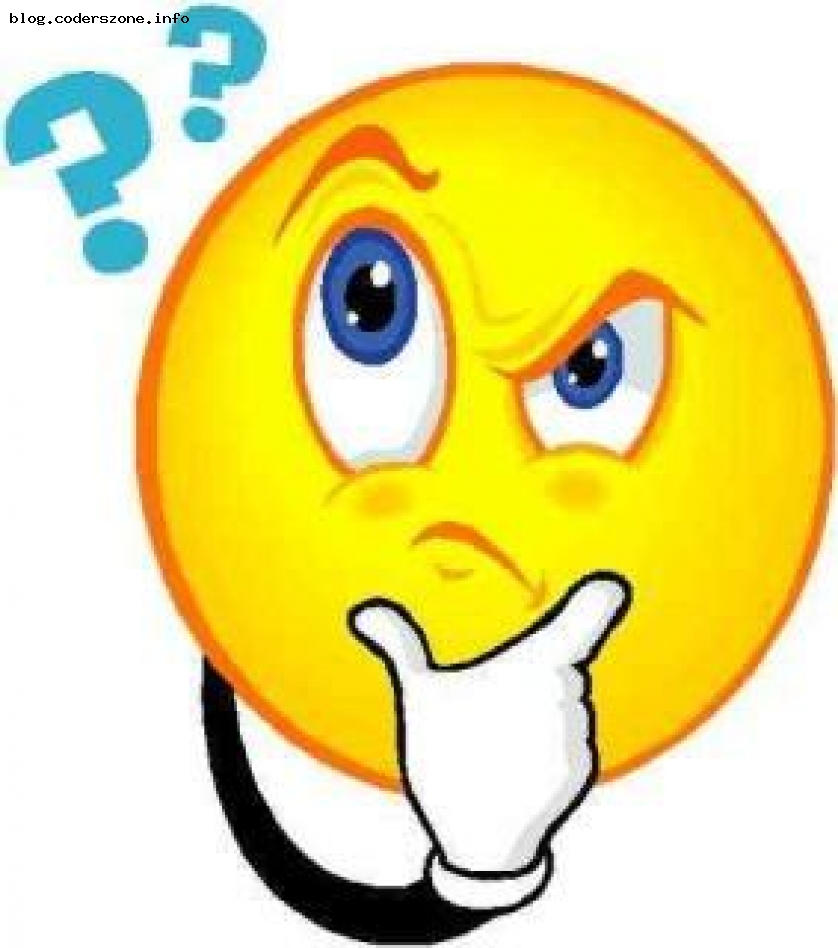 Презентацию подготовила
учитель начальный классов 
МАОУ лицей «Ступени»
Мякишева Ю.Е.
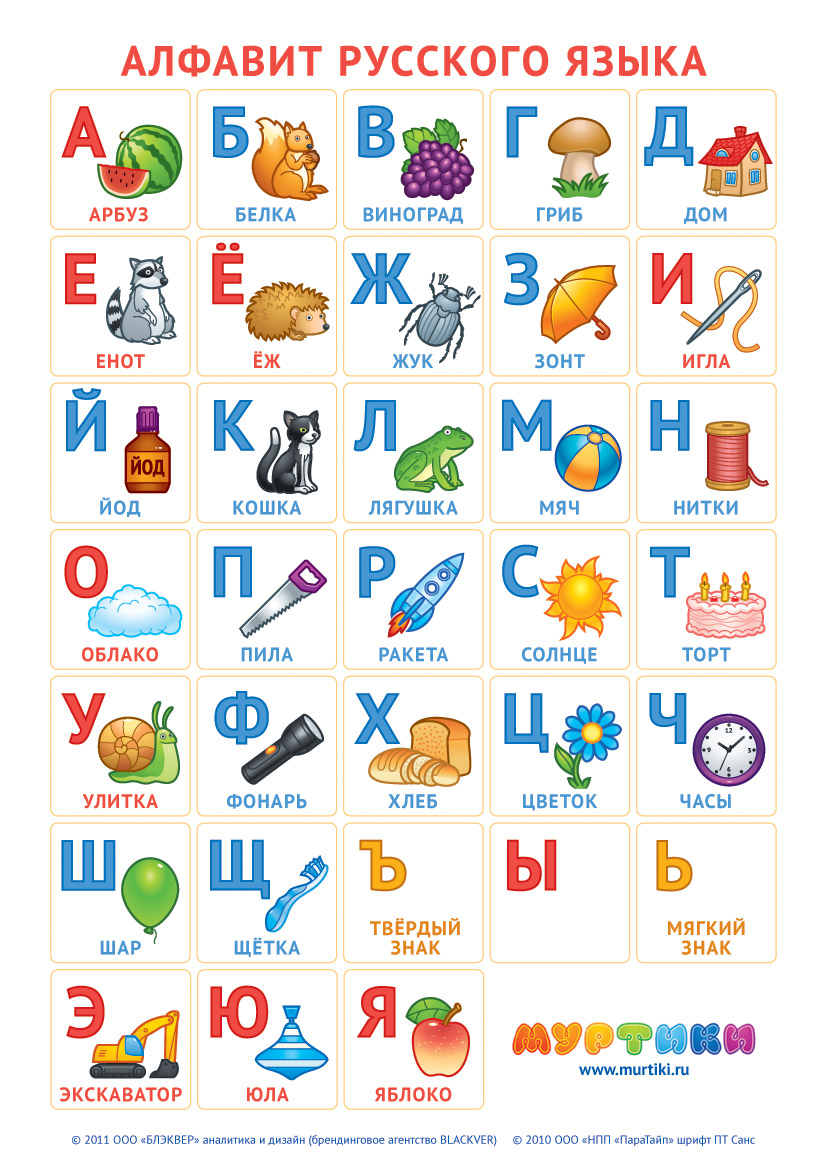 назовите все гласные буквы
Проверьте себя:
а о у ы и э
Это все гласные буквы русского алфавита?
Сколько их?
В РУССКОМ ЯЗЫКЕ 
10 
ГЛАСНЫХ БУКВ
а о у ы и э
е ё ю я
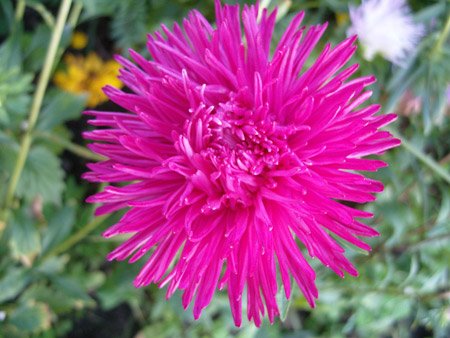 Аа
[а]
А----
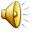 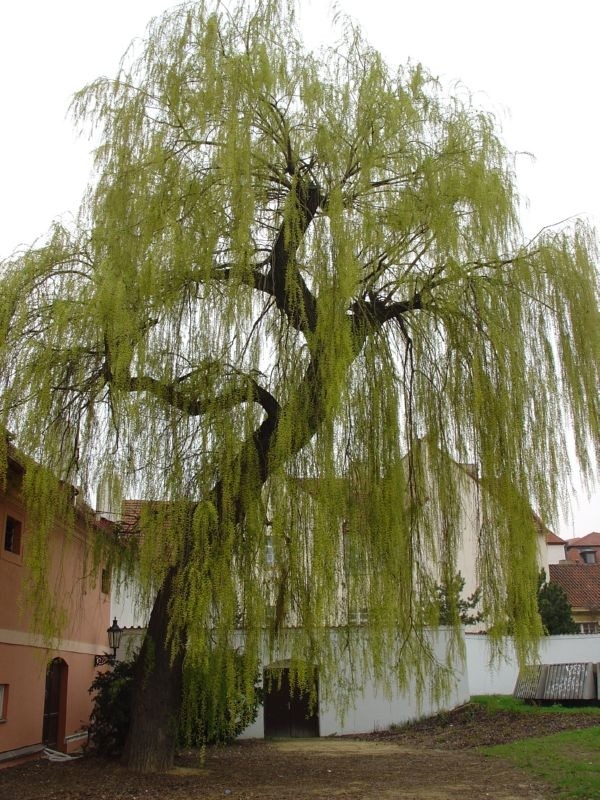 Ии
[и]
И--
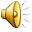 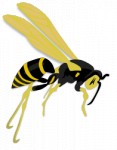 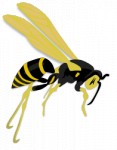 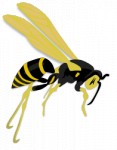 Оо
[о]
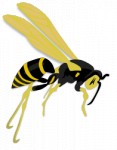 О--
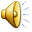 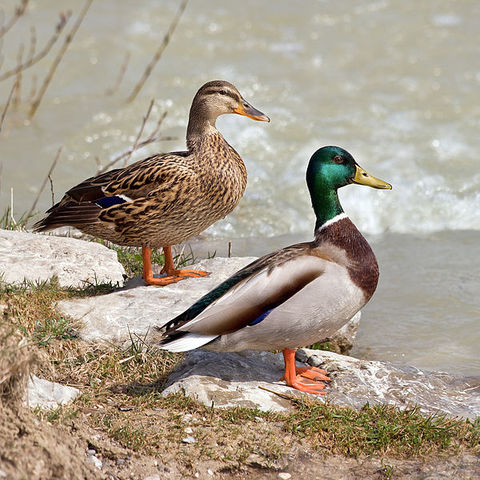 Уу
[у]
У---
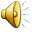 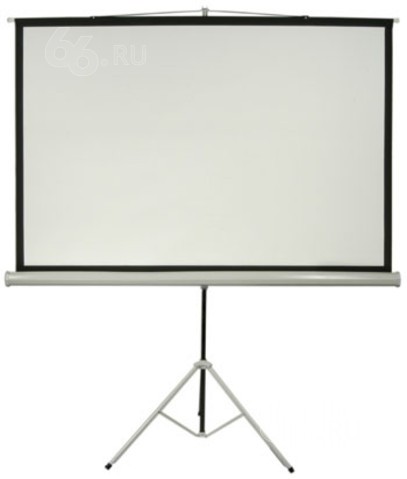 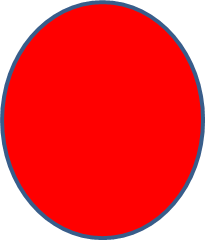 Ээ
[э]
Э----
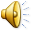 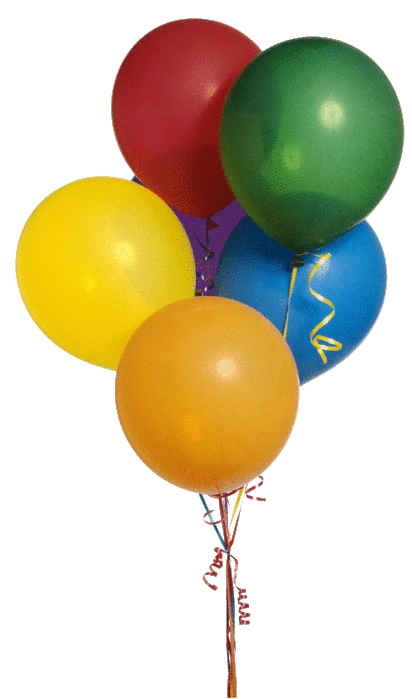 Ы
[ы]
---ы
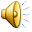 А
ГЛАСНЫХ ЗВУКОВ   6
О
У
И
Ы
Э
Гласные буквы:
после твёрдых согласных
а, я, о, ё, у, ю, и, ы, э, е.
после мягких согласных
ЧЕМУ НАУЧИЛИСЬ ?
НАЗОВИТЕ ВСЕ ГЛАСНЫЕ БУКВЫ.

НАЗОВИТЕ ВСЕ ГЛАСНЫЕ ЗВУКИ.

 КАКИЕ ГЛАСНЫЕ БУКВЫ МОГУТ ОБОЗНАЧАТЬ ДВА ЗВУКА?

С КАКОЙ ГЛАСНОЙ БУКВЫ НЕ НАЧИНАЮТСЯ СЛОВА ?
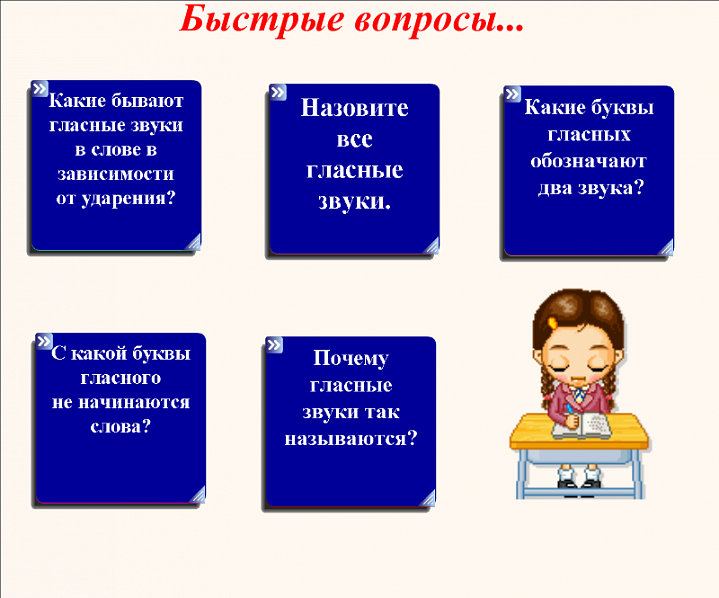